Faculty Focus
February 2, 2015
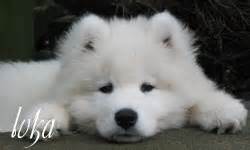 Snow…  Where are you?
NOTICE
Keep students in your classrooms. 
Engage students in learning from BELL-TO-BELL.
Be in the halls between classes.
Do not send students to another teacher’s room unless a note is signed by an administrator.
Students should not be wearing hats in the building.  This includes toboggans.  Please address with your students.  If a student continues to wear hats/toboggans, refer to Mr. Thornbury.
We are starting to see a number of students with facial piercings.  Our BOE guidelines do not allow facial piercings.  Please address with your students.  If a student continues to wear facial piercings, refer to Mr. Thornbury.
Emergency Procedure Reminders
FIRE
CODE RED:  Lockdown
Take roster and colored cards
Hang green tag on door handle
Turn off classroom lights
Check attendance once outside
Hold up appropriate colored card (Student missing=yellow card)
Classroom door locked at all times
Check halls
Close/secure door
Move students to corner
Turn lights off
Keep student quiet and off cell phones
Count students
Place appropriate colored card in door window and in your outside window (if applicable)
EVERYONE sends email to Margaret Redmond, Phillip Greeson, Andrea Morrow, and Chris Thornbury with the following:
Room Number (we don’t always know when you are in another location)
Card Color (green, red, yellow)
Number of people in room
Details if card color is not green
**The reason all teachers, even those who are green, should email is so we know you are OK.  If we do not receive an email from you, we will assume that you are injured or that someone is in your room keeping you from following procedures.
Certified AttendanceGoal:  < 450
Students Missing More than 5 Days2014:  51.2%2015 Goal: < 40%
DisciplineGoal:  < 400
BRITTANY INGLE is…
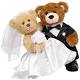 GETTING MARRIED!!!!
www.mchsmorrow.weebly.com
Don’t forget to comment…
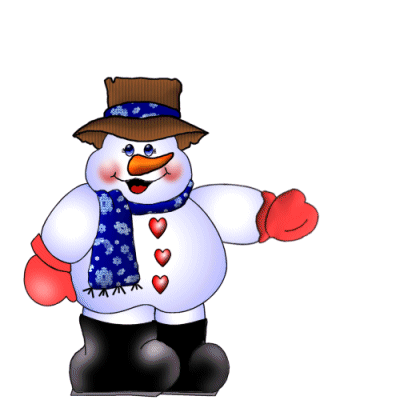